Heavy menstrual bleeding in adolescence
Learning objectives
*Heavy menstrual bleeding is the most common gynecological reason for referral of adolescent to 2nd care .*HMB has physical and psychosocial consequences with higher rates of fatigue, decreased verbal learning and memory, depression and school absenteeism .* The prevalence of HMB varies in population depending on :definition, geographical location and socioeconomic status .  *NICE defines HMB as excessive menstrual loss which impacts an individual’s quality of life ,or where sanitary products are changed 1-2 hourly ,or where menses last longer than 7 days.
The mean age of menarche in the UK is 12-13 years old and has been decline in age over the past century 
This decline due to many factors : HPO  axis immaturity ,higher childhood body mass index ,African American ethnicity , oestrogen receptor-a and leptin gen polymorphisms 
HMB commonly improves with time , and reassurance may be all that need
Adolescent menstrual cycle
Clinical evaluation for heavy menstrual bleeding
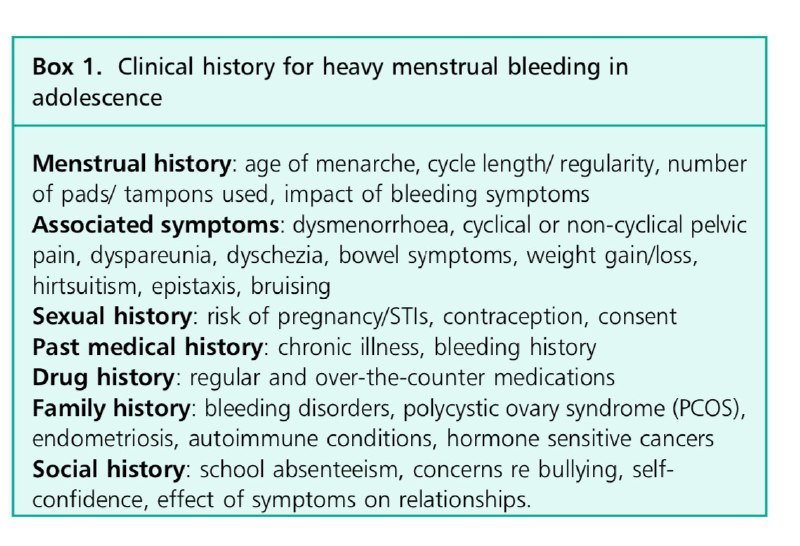 A. History : should ideally taken both with/without a parent to allow clinicians to explore sensitive or confidential subjects
*Sexual Hx  should always be taken in the absence of a caregiver
B. Examination : is rarely needed, assess for complication from bleeding or sign of an underlying causes * A chaperone must be present ,the girl having the choice of a parent present too.C. Investigations ( when and how ) : start Tx without additional investigations, although FBC, Ferritin, Coagulation screen are recommended *Further investigations are needed if  fail to response or when an underlying pathological causes or complication from acute/prolonged HB  these include :1)Von Willebrand disease…..>factor VIII ,VWF:Ag ,VWF:Rco (VWF can rise in acute stress ,inflammation,illness and high dose oestrogen therapy )2)Hormonal profile …..>TSH and Prolactin level for Hypothyroidism ,SHBG and Free androgen index for PCOS 3)STI screening and  a urinary pregnancy test if sexually active presented with vaginal bleeding ,abdominal or pelvic pain, abnormal discharge or cervical excitation *Swab should be taken to assess bacterial vaginalis ,N.gonorrhea and trichomonas vaginalis ,etc. 4)Ultrasound : assess pelvic mass and congenital uterine anomalies
Pathological causes of HMB
2) Endocrinopathies : 
 Hypothyroidism : many causes include (  autoimmune ,thyroidectomy ,hypopituitarism ,iron deficiency or radiation) 
PCOS
1)Bleeding disorders : considered after the following of : HMB from the onset of menarche ,Hx of recurrent epistaxis , excessive bruising , FHx of bleeding disorder ,evidence of anaemia ,failure to responed to conventional hormonal therapy .
Von Willebrand disease 
Immune thrombocytopenia
Haemophilia 
Ashkenazi Jewish descent
3) Connective tissue disorder 
Ehlers Danlos Syndrome 
SLE esp. Lupus anticoagulant hypoprothrombinemia syndrome
5)Endometriosis rara to cause HMB but if came with HMB and cyclical or chronic pelvic pain , it should be considered
Management of heavy menstrual bleeding
Pharmacological therapy
1)Non hormonal therapy
2)Hormonal therapy
Progestogen only preparation
https://drive.google.com/file/d/1klM4AZKsrmXx1DEdQYFPAyT3q7zTqauM/view?usp=drivesdk
Following their outpatient appointment patients should be provided with a written copy of their treatment plan and point of contact. BritSPAG recommends that adolescents should have a medical review 6 months after starting hormonal therapy. The review should focus on their current symptoms and change over the past 6 months, compliance to therapy, acceptability of treatment and the impact of their symptoms of their quality of life.
Follow up
The management of acute heavy menstrual bleeding
Acute heavy menstrual bleeding is a medical emergency, and initial management should focus on stabilizing the patient hemodynamically. 
Recommended that clinicians use a systemic approach in acute hemodynamically compromise
*The child safeguarding lead and police will need to be informed in the instance of sexual assault and appropriate forensic swabs taken.*Girls should remain inpatient until the bleeding has stabilized
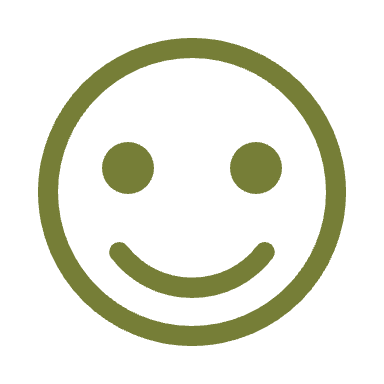 Thank you